Welcome!
A few things before we start:

The questions are brain teasers, its okay if you don’t solve all of them on your own

This is not a competition, just do your best and have fun

If you attend more than 4 sessions, then you will get a certificate

Please type your first name and last name and “hi” in the chat to record your attendance and type “bye” when we are done for the day
Introduce Yourselves
Your name

What school do you go to (or are you homeschooled)?

What is something you like? Why? (hobby, food, animals, sports, singers, video games, etc.)
What is common in the following numbers?
1          4          9          16          25          36
We use a letter to represent an unknown number
k is a natural number
Let’s visualize the perfect squares
9
1
4
1 x 1
16
If we organize these differently, do you see a pattern?
Write 81 as the sum of first consecutive odd numbers.
Doesn’t skip any odd numbers and starts with the number 1
81 = 1 + 3 + 5 + 7 + 9 + 11 + 13 + 15 + 17
Is there a pattern to how many numbers each perfect square sum has?
K pieces
or
K consecutive odd numbers
2) What is

1 + 3 + 5 + 7 + … + 21
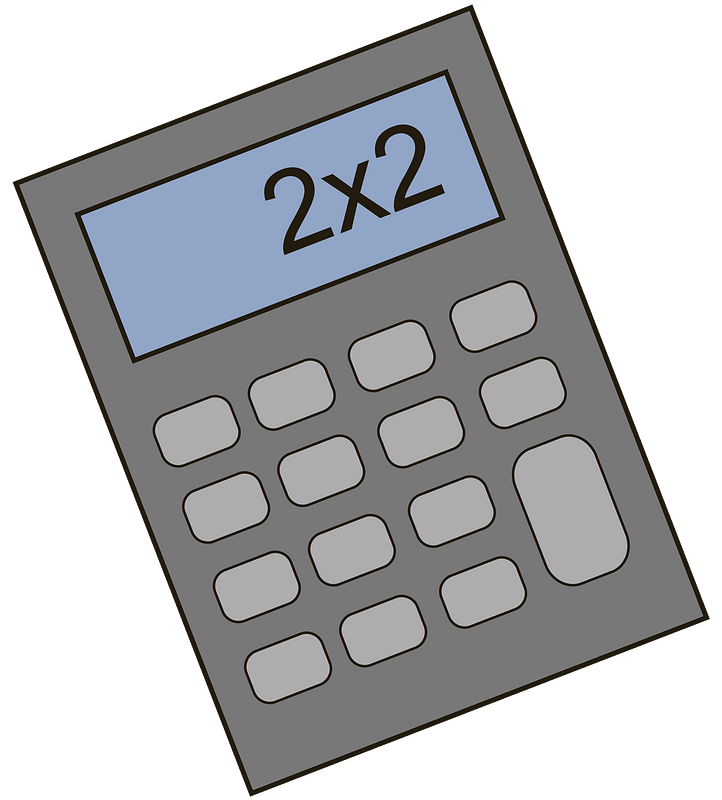 3) What is the sum of the first 35 consecutive odd numbers?
4) Can you express 196 as the sum of consecutive odd numbers which start at 1? Why or why not?
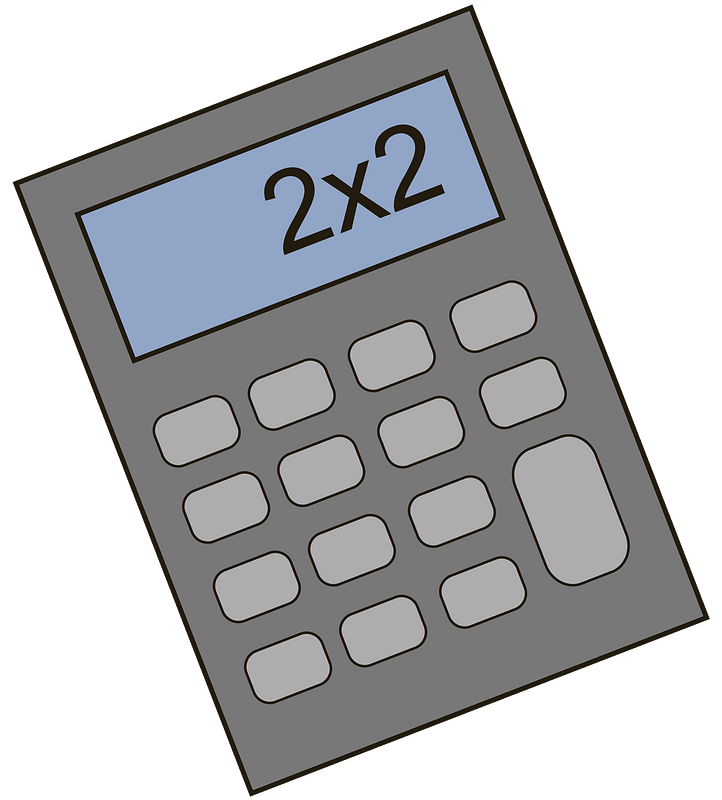 Hint: perform prime factorization/ make a factor tree
5) What is the sum of the odd integers from 1 to 100?
6) What is the sum of 

1 + 3 + 5 + … + 179 + 189
7) What is the sum of 

35 + 37 + 39 + … + 175 + 177